November 2022
Project: IEEE P802.15 Working Group for Wireless Personal Area Networks (WPANs)

Submission Title: Propagation Simulations of UWB Communication Applications for HBAN and VBAN Use Cases
Date Submitted: January 14th, 2023
Source: Daisuke Anzai, Nagoya Institute of Technology
Address Gokiso-cho, Showa-ku, Nagoya, 466-8555, Japan
Voice: +81-52-735-5389, FAX: +81-52-735-5389, E-Mail: anzai@nitech.ac.jp
Re: In response to call for technical contributions	
Abstract:	This provides of fundamental communication performances in UWB communication applications for human passengers BAN (HBAN) and vehicle BAN (VAN) use cases.
Purpose: Material for discussion in P802.15.6a TG corresponding to comments in EC Meeting
Notice:	This document has been prepared to assist the IEEE P802.15.  It is offered as a basis for discussion and is not binding on the contributing individual(s) or organization(s). The material in this document is subject to change in form and content after further study. The contributor(s) reserve(s) the right to add, amend or withdraw material contained herein.
Release:	The contributor acknowledges and accepts that this contribution becomes the property of IEEE and may be made publicly available by P802.15.
Slide 1
Daisuke Anzai (Nagoya Institute of Technology)
November 2022
Propagation Simulations of UWB Communication Applications for HBAN and VBAN Use Cases
Daisuke Anzai
Nagoya Institute of Technology
Slide 2
Daisuke Anzai (Nagoya Institute of Technology)
November 2022
UWB communication applications
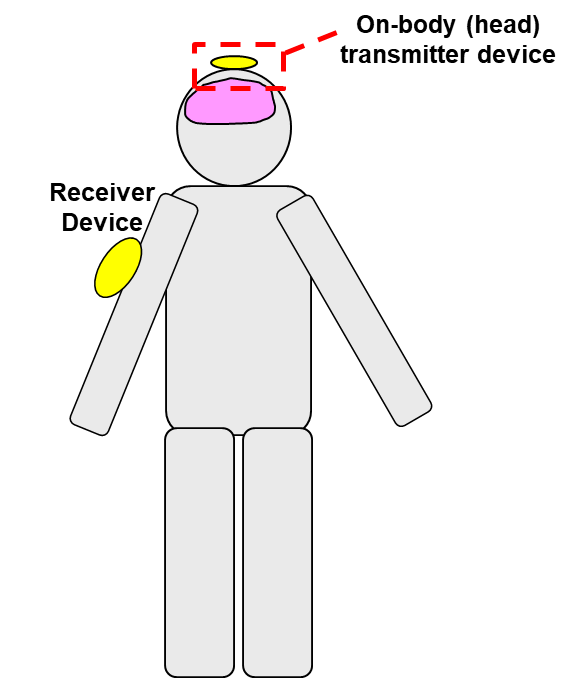 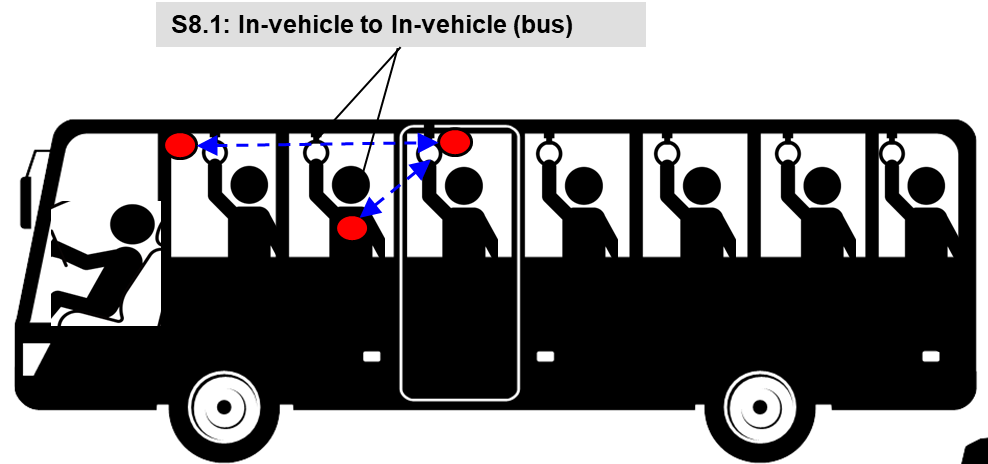 Vehicle BAN (VBAN)
Human BAN (HBAN)
Passengers bus model[1]
Brain-computer interface (BCI) model[1]
[1]IEEE 802.15-22-0344-02-006a
Slide 3
Daisuke Anzai (Nagoya Institute of Technology)
November 2022
References
D. Anzai, I. Balasingham, G. Fischer, J. Wang, “Reliable and High-Speed Implant Ultra-Wideband Communications with Transmit–Receive Diversity,” EAI/Springer Innovations in Communication and Computing, pp. 27-32, March 2020.
Y. Shimizu, D. Anzai, R. C-Santiago, P. A. Floor, I. Balasingham, and J. Wang, “Performance evaluation of an ultra-wideband transmit diversity in a living animal experiment” IEEE Trans. Microw. Theory Tech., vol. 65, no. 7, pp. 2596-2606, July 2017. 
D. Anzai, K. Katsu, R. Chavez-Santiago, Q. Wang, D. Plettemeier, J. Wang, and I. Balasingham, “Experimental evaluation of implant UWB-IR transmission with living animal for body area networks,” IEEE Trans. Microw. Theory Tech., vol. 62, no. 1, pp. 183-192, Jan. 2014.
J. Shi, D. Anzai, and J. Wang, “Channel modeling and performance analysis of diversity reception for implant UWB wireless link,” IEICE Trans. Commun., no. E95-B, vol. 10, pp. 3197-3205, Oct. 2012.
Slide 4
Daisuke Anzai (Nagoya Institute of Technology)